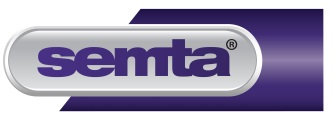 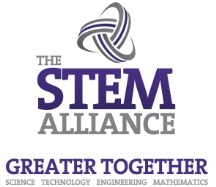 Trigonometrical Graphs
Quadratic Factorisation
Dominoes
Stephanie Underwood 
Petroc
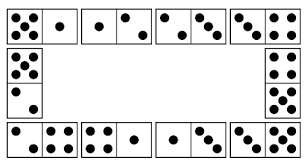 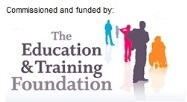 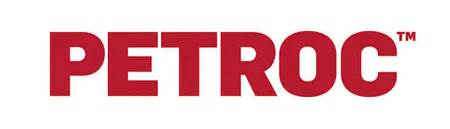 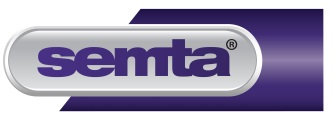 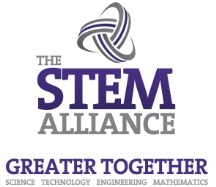 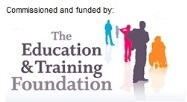 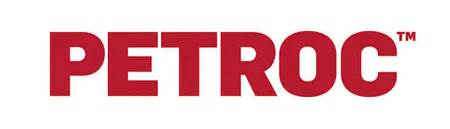 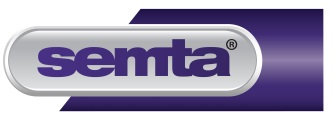 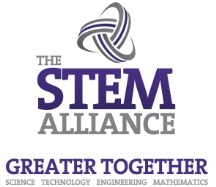 Match
START
X2 +5x+6
(x+2) (x+3)
X2+7x+6
(x+6) (x+1)
X2 +7x+12
(x+4) (x+3)
x2+8x+12
(x+6) (x+2)
X2+8x+16
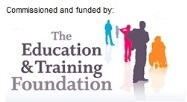 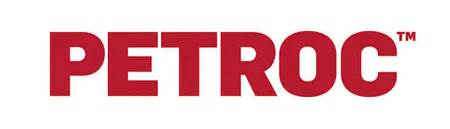 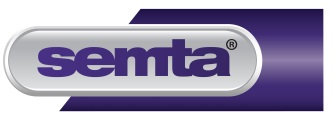 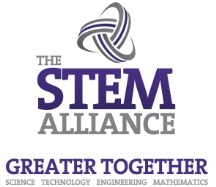 Match
(x+4) (x+4)
X2 -5x+6
(x+-3) (x-2)
X2 -7x+12
(x-3) (x-4)
X2 -8x+16
(x-4) (x-4)
x2-6x+9
(x-3) (x-3)
X2-6x+8
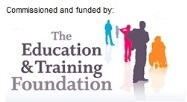 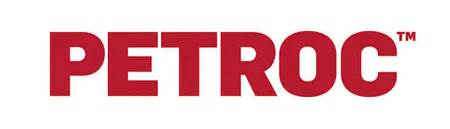 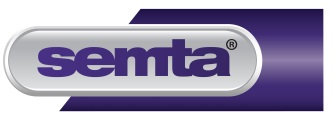 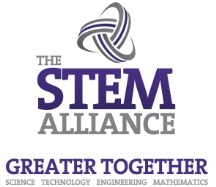 Match
(x-4) (x-2)
X2 -x-12
(x-4) (x+3)
X2 -x-20
(x-5) (x+4)
X2 +4x-12
(x+6) (x-2)
x2-11x-12
(x+12) (x-1)
X2-3x-4
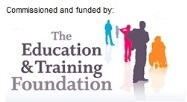 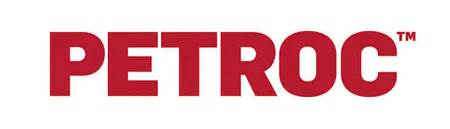 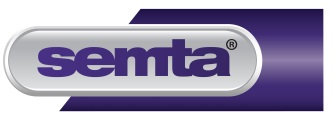 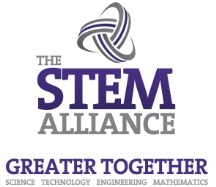 Match
(x-4) (x+3)
X2 -4
(x+2) (x-2)
X2 + 2x -8
(x+4) (x-2)
X2 -2x -15
(x-5) (x+3)
x2-7x-18
(x+9) (x+2)
X2-17x-18
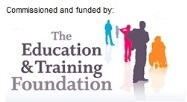 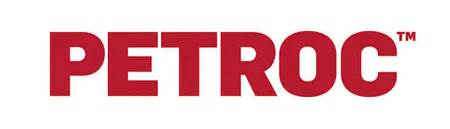 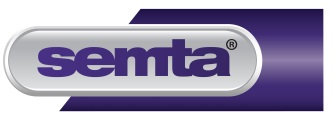 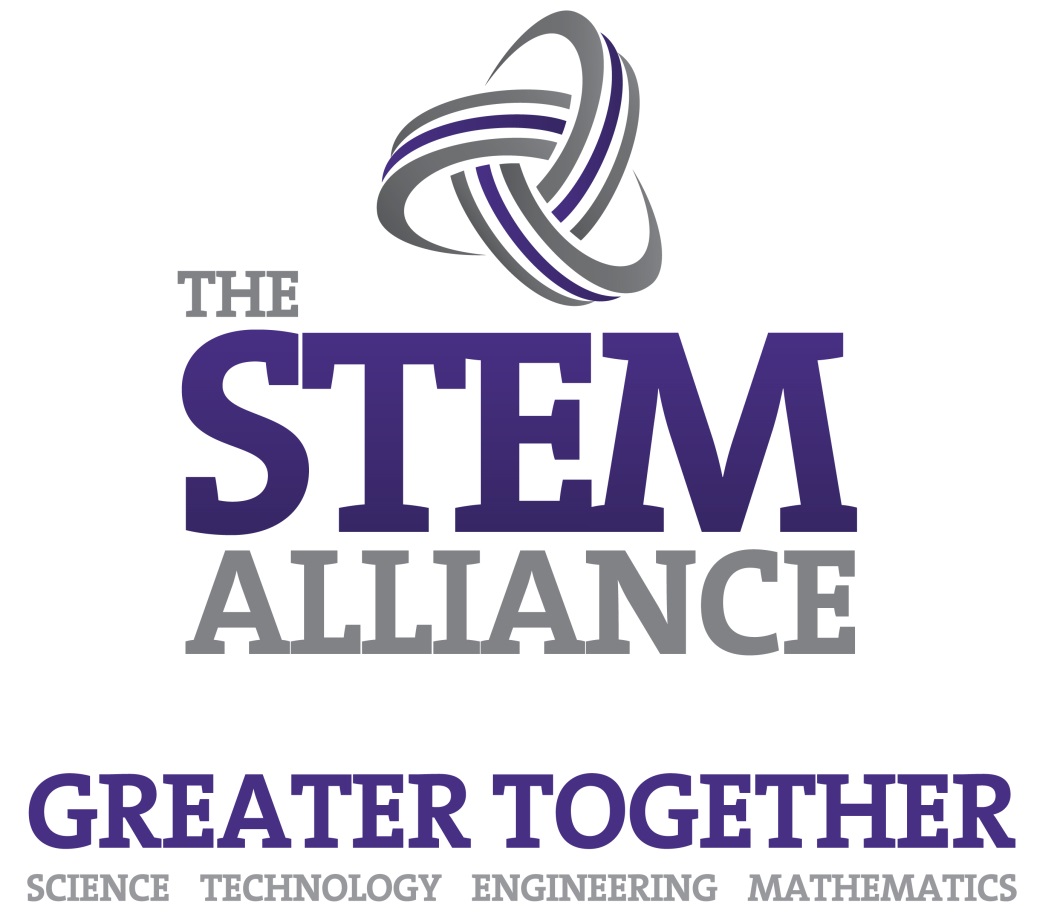 For further information please contact The STEM Alliance enquiries@STEMalliance.uk or visit www.STEMalliance.uk
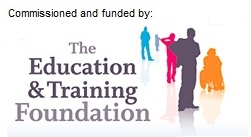 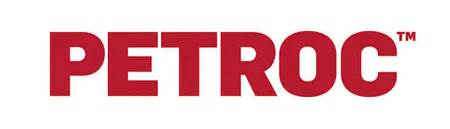